VOCAB Week 1-1
Government
Ms. Lyons
UNFAIR
How many parts can I break this word into?

If we take out the first part, does the meaning change?
Flip to the back page
PREFIX:Before
2
Circum- “around” 
Circumcision

Circumference (distance around a circle)
1
YOUR PAPER
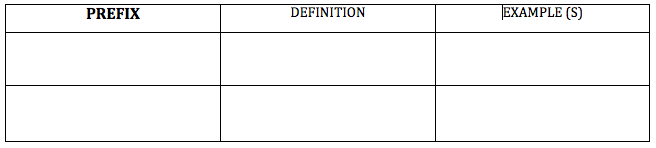 Circumference,
Circum-
Around
3
ROOT :word part from which other words grow
arch / reg “rule”
Hierarchy, regulate

Patriarch (men are rulers)
Regime (gov’t that rules)
YOUR PAPER
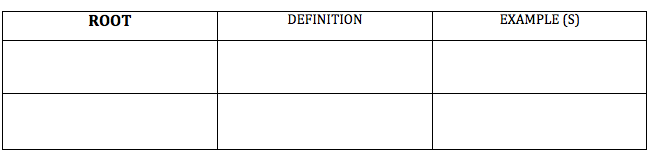 ruler
Patriarch, regime
arch
ROOT
demo “people”
Epidemic

Demographics (data about people)
 Examples: age, gender, race…
SUFFIX:Added at the end of a word
-ism “belief” 
Catholicism, racism 

Communism (belief that gov’t should treat all people equally)
YOUR PAPER
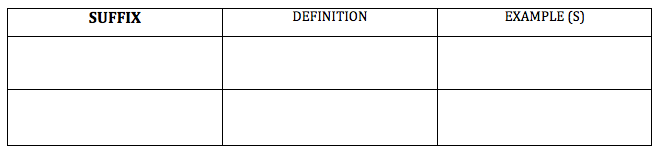 Communism,
-ism
Belief
NEW WORDS!
Flip your paper over.
1
1
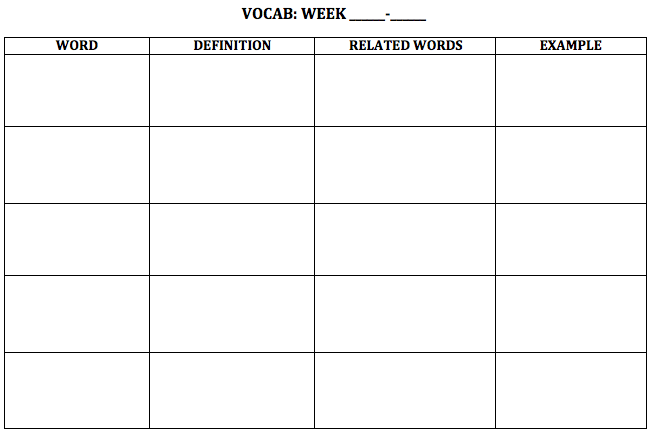 Circumnavigate
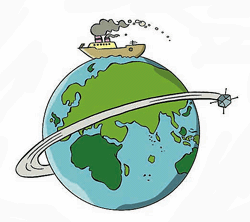 Circumnavigate
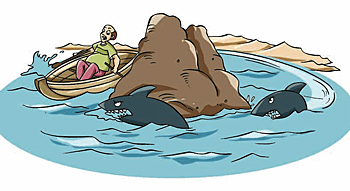 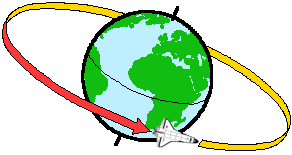 Circumnavigate
Definition: 


Related words: 


Example/Picture: write or draw your own
Federalism
Federalism
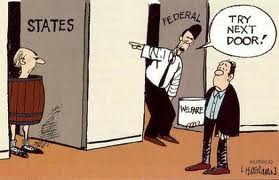 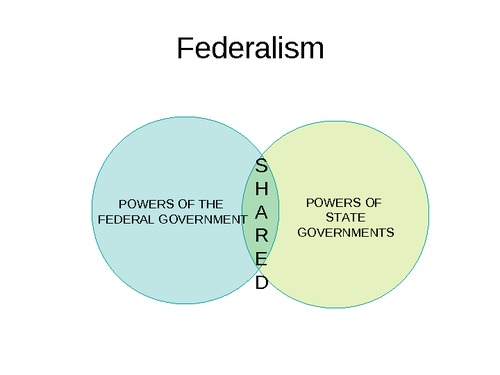 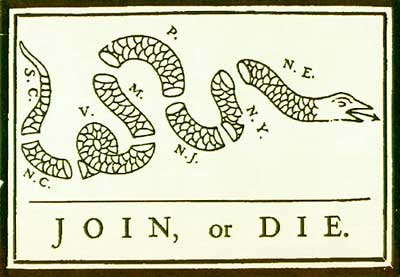 Federalism
Definition: 


Related words: 


Example/Picture: write or draw your own
Monarch
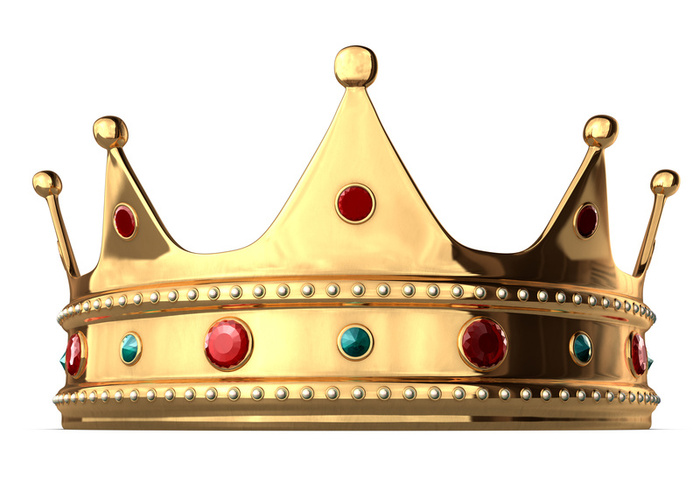 Monarch
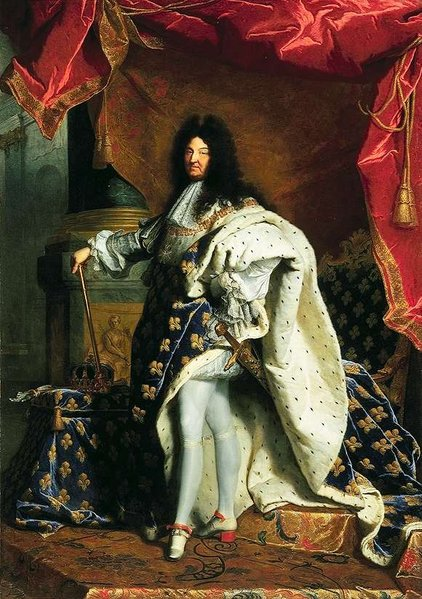 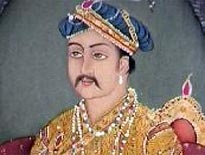 Monarch
Definition: 


Related words: 


Example/Picture: write or draw your own
Sovereign
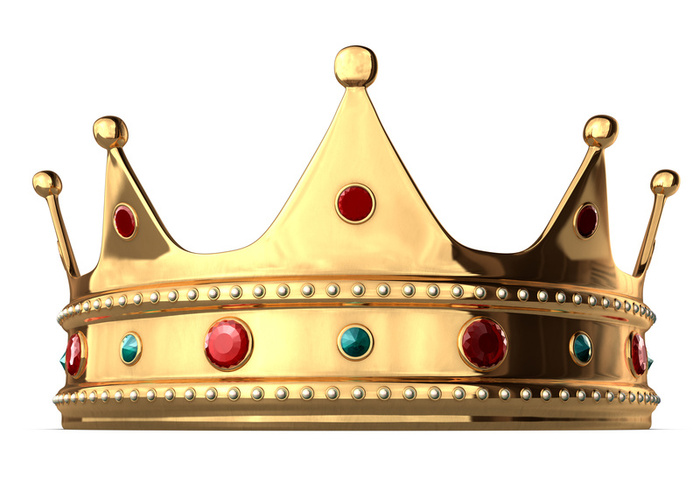 Sovereign
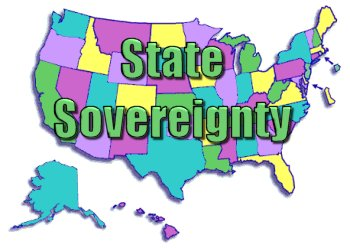 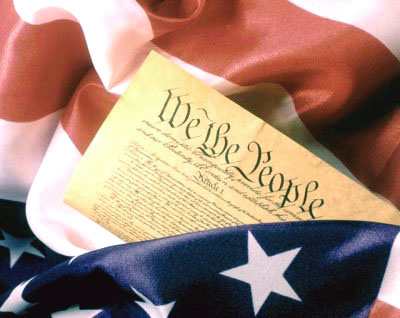 Sovereign
Definition: 


Related words: 


Example/Picture: write or draw your own
Democracy
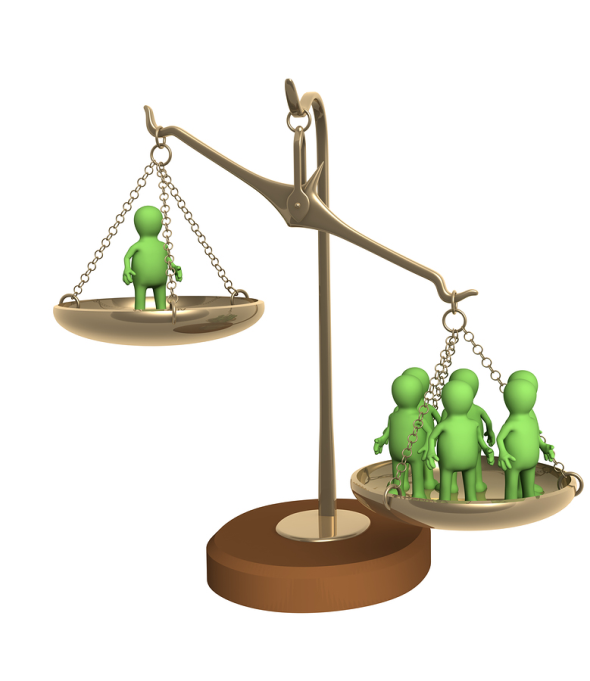 Democracy
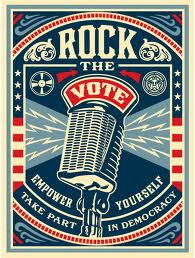 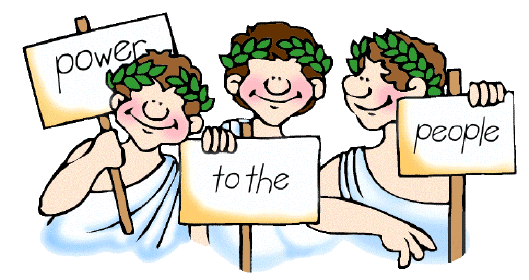 Democracy
Definition: 


Related words: 


Example/Picture: write or draw your own